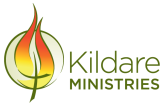 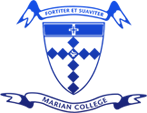 Year 8 Humanities
Subject Information
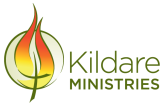 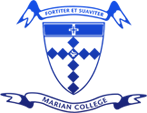 Term 1 - Economics and business
Ways society allocates limited resources to satisfy needs and wants, and how people participate in the economy as consumers, workers and producers.
Topics covered include money, the production of goods and services, types of businesses, innovation and enterprising behaviours and the effects of technology on society, the economy and employment.
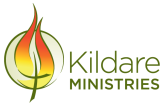 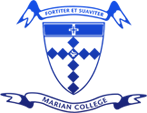 Term 2 - History: The Vikings
We study the effects that the Vikings had on European settlement and history.
Topics include:
How Viking society was organised.
What developments led to Viking expansion.
How did the Vikings change societies.
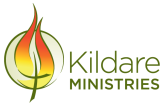 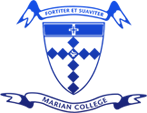 Term 3 - History: Medieval History
Students study Medieval Europe and Japan under the shoguns.
Medieval Europe:  topics studied include how societies in Medieval Europe were organised, what developments influenced life in medieval Europe, e.g. law and order, military and defence (knights and castles), developments of towns, architecture and religion.  Time is also spent looking at the Black Death, medicine and health.
Medieval Japan:  topics include: what led to the rise of the shoguns, how was Japanese society organised, how did Japan change during the rule of the Shoguns.
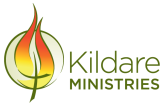 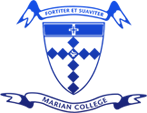 Term 4 - Geography
Students learn what skills are required in the study of Geography such as the understanding of place, space, the environment, scale and change.
Then students study the Earth’s landscapes and landforms, their importance and the impact of humans on the landscape environment.  
Specialised study can include mountain or coastal landscapes.
For more information
Head of Faculty:- Mr Matthew Summers
Current Subject Teachers
Current Students
Student Portal
School Website